“Bessarabian Jewish entrepreneurs in 1870 – 1917–s”
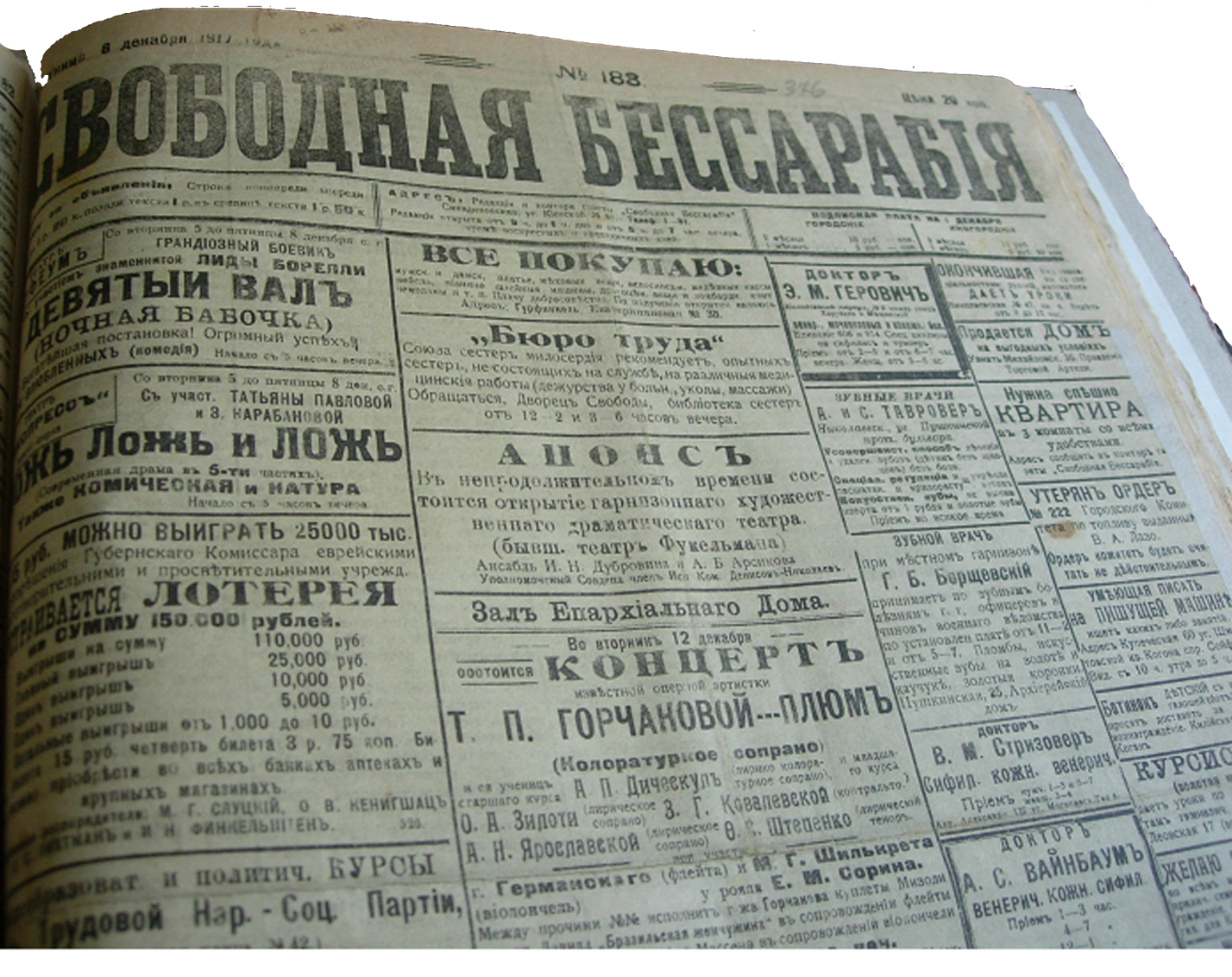 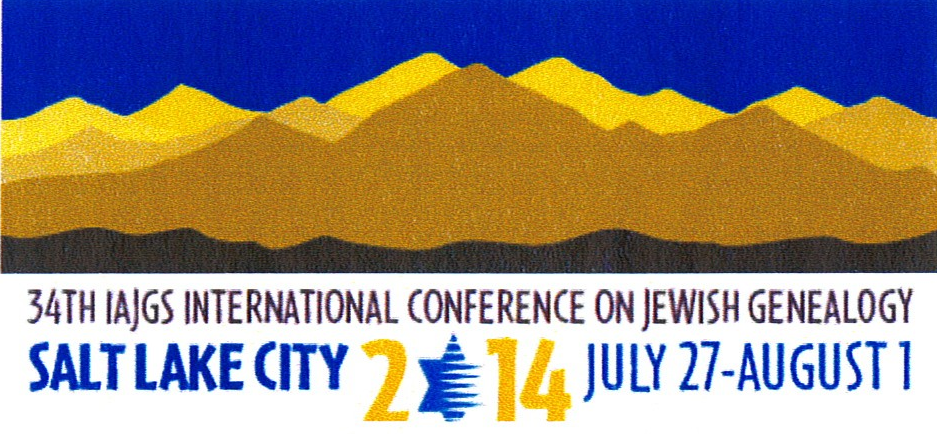 ALLA CHASTINA   (MOLDOVA, KISHINAU)
1. Bessarabian Provincial gazette, 1890. About Kishinev fruit and grape vodka distillery of the merchant Eleazar Reidel
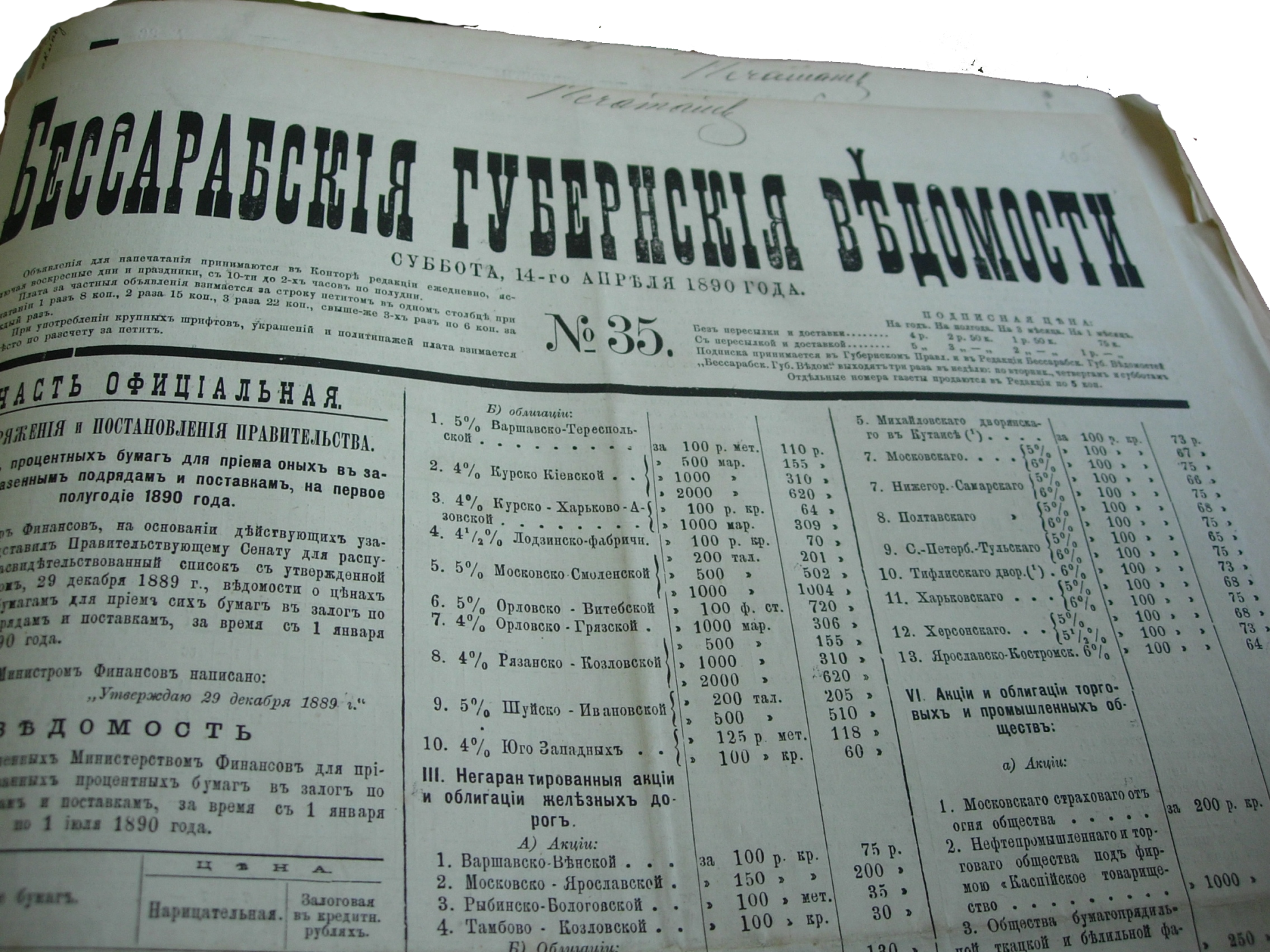 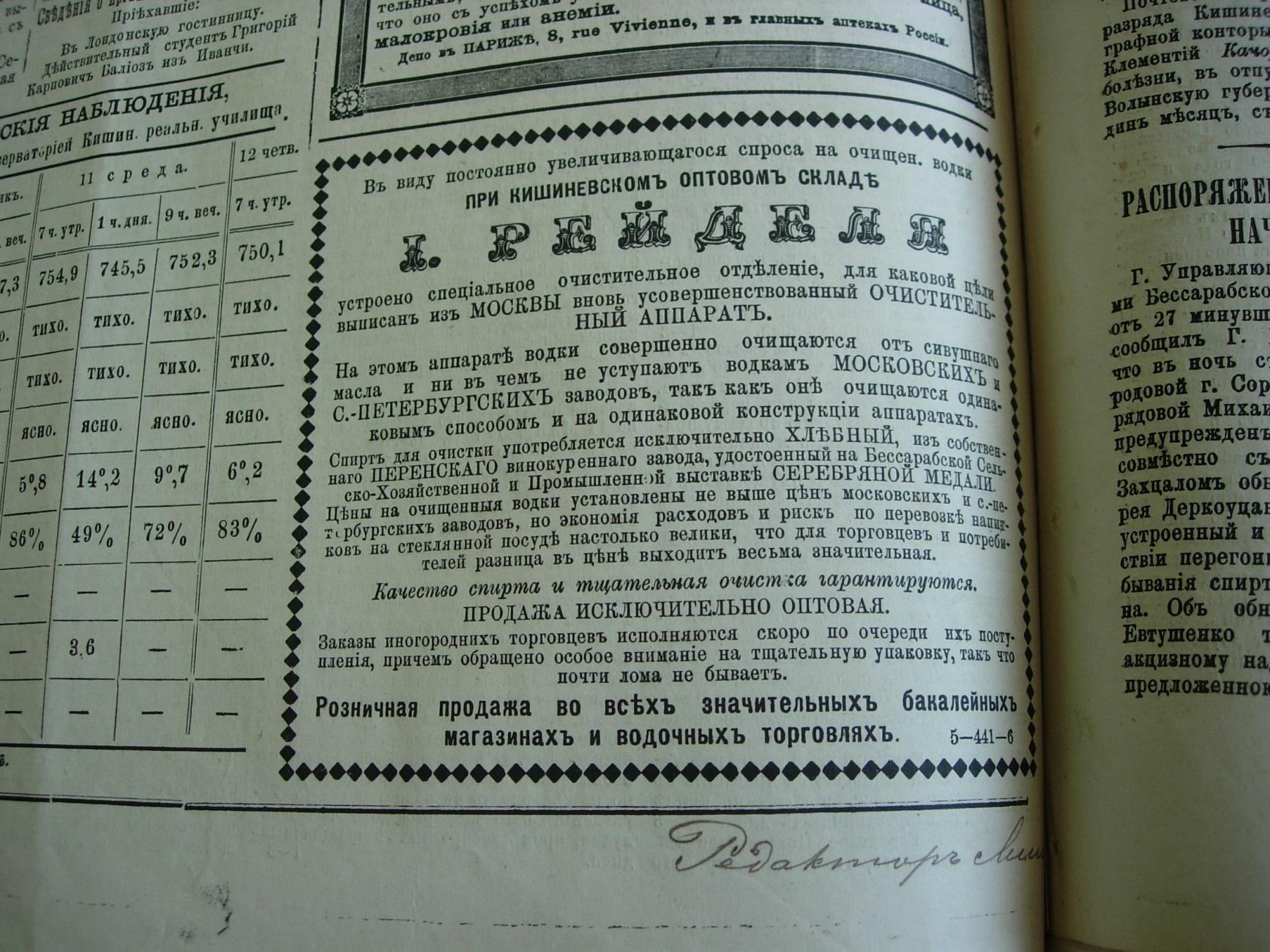 2.The newspaper’s advertisement about the Bessarabian steam brewery “Bergshloss”  belonged to Jewish entrepreneur Matus Kipervasser.
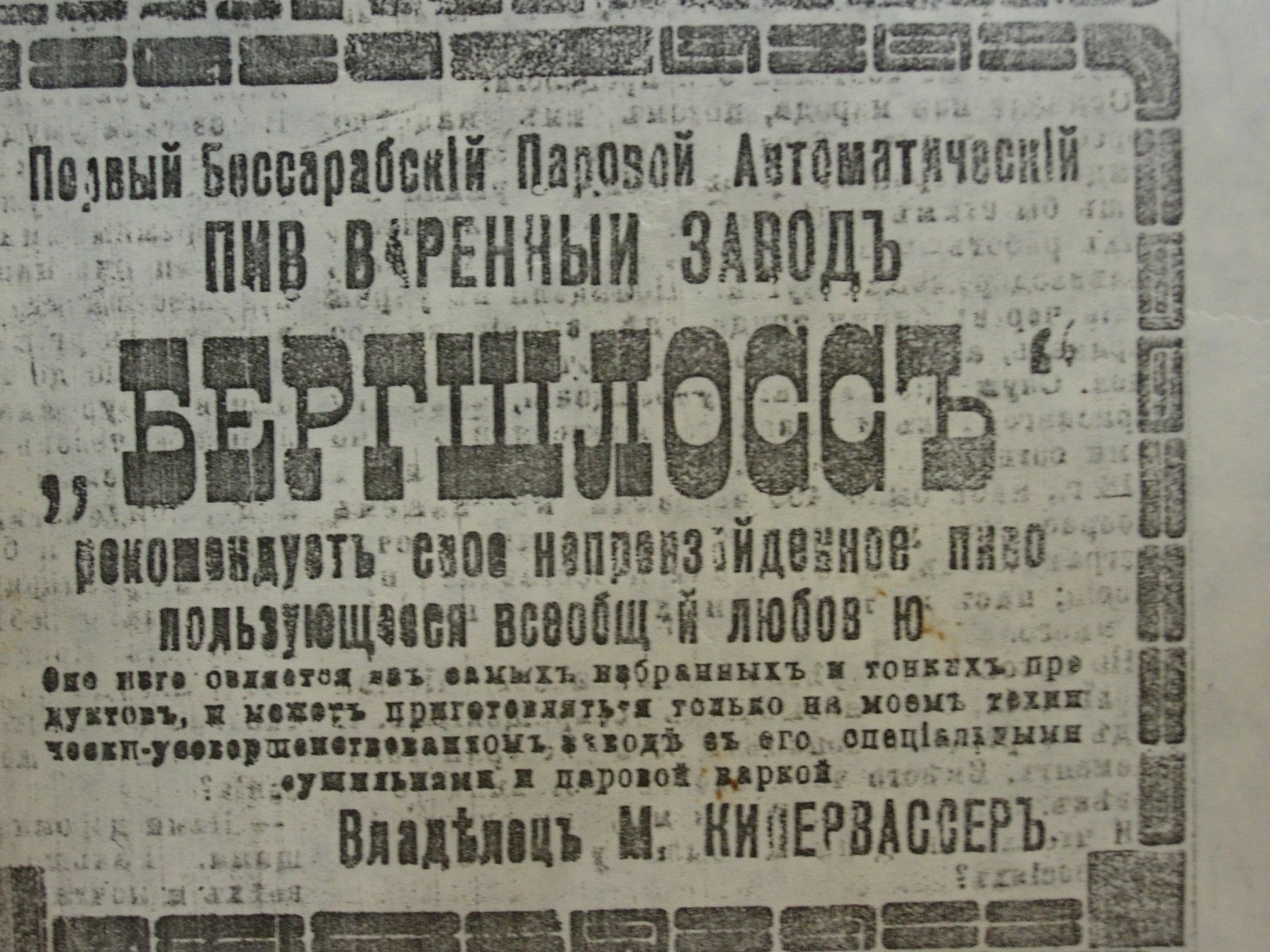 3.The Jew selling the doughnut-shaped bread roll at the market.
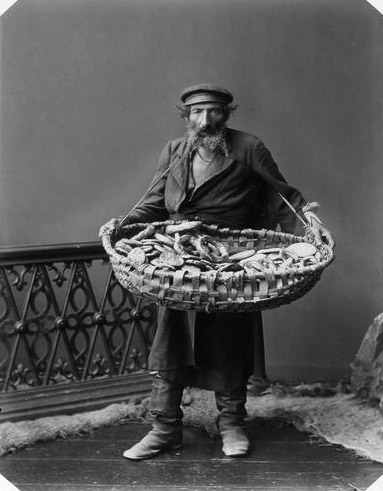 4.The plan of the Jewish prier school “New Klauz” in Soroky  for 1899.
(NARM, f.6, inv.4, d.54, p.109)
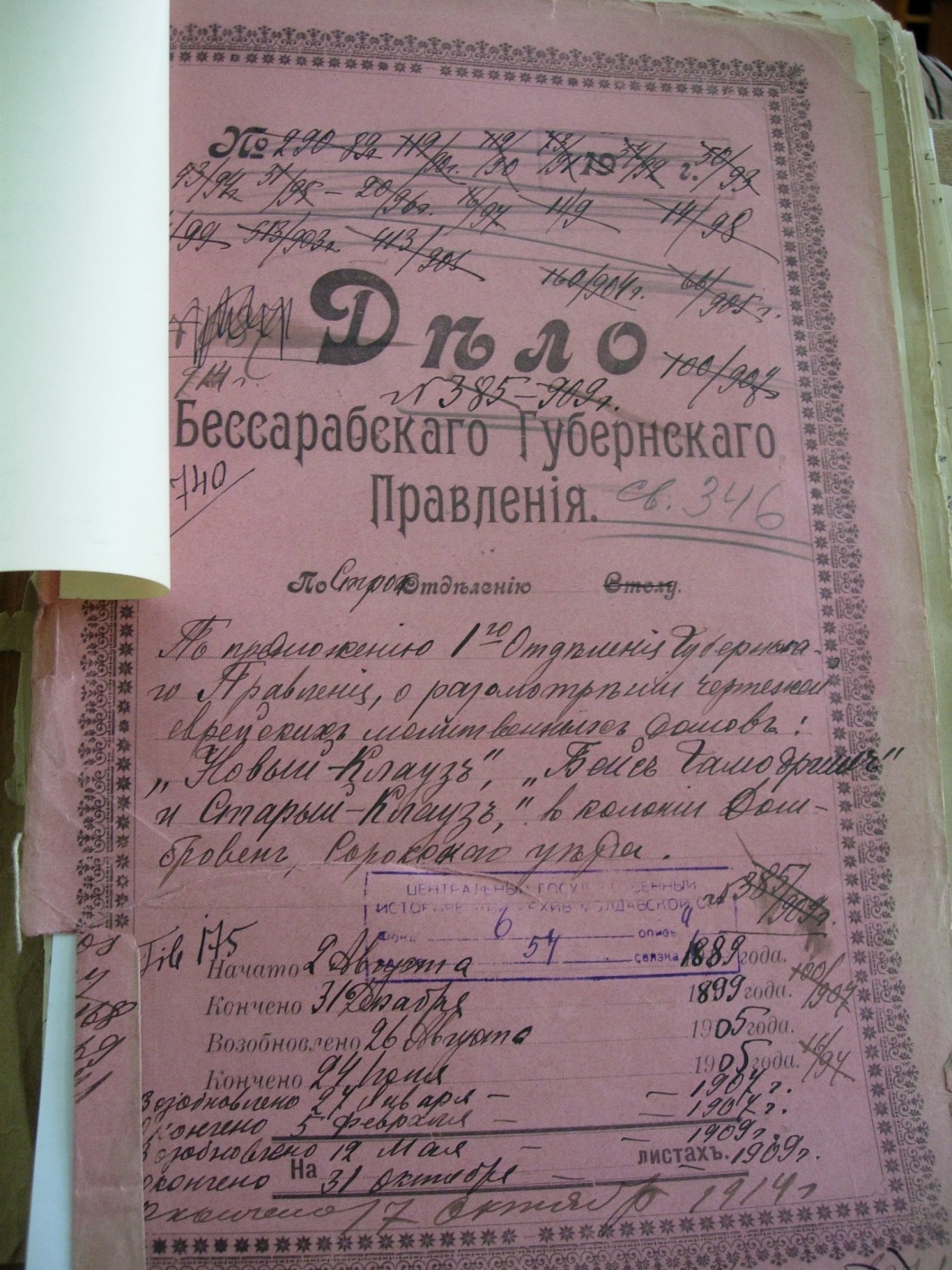 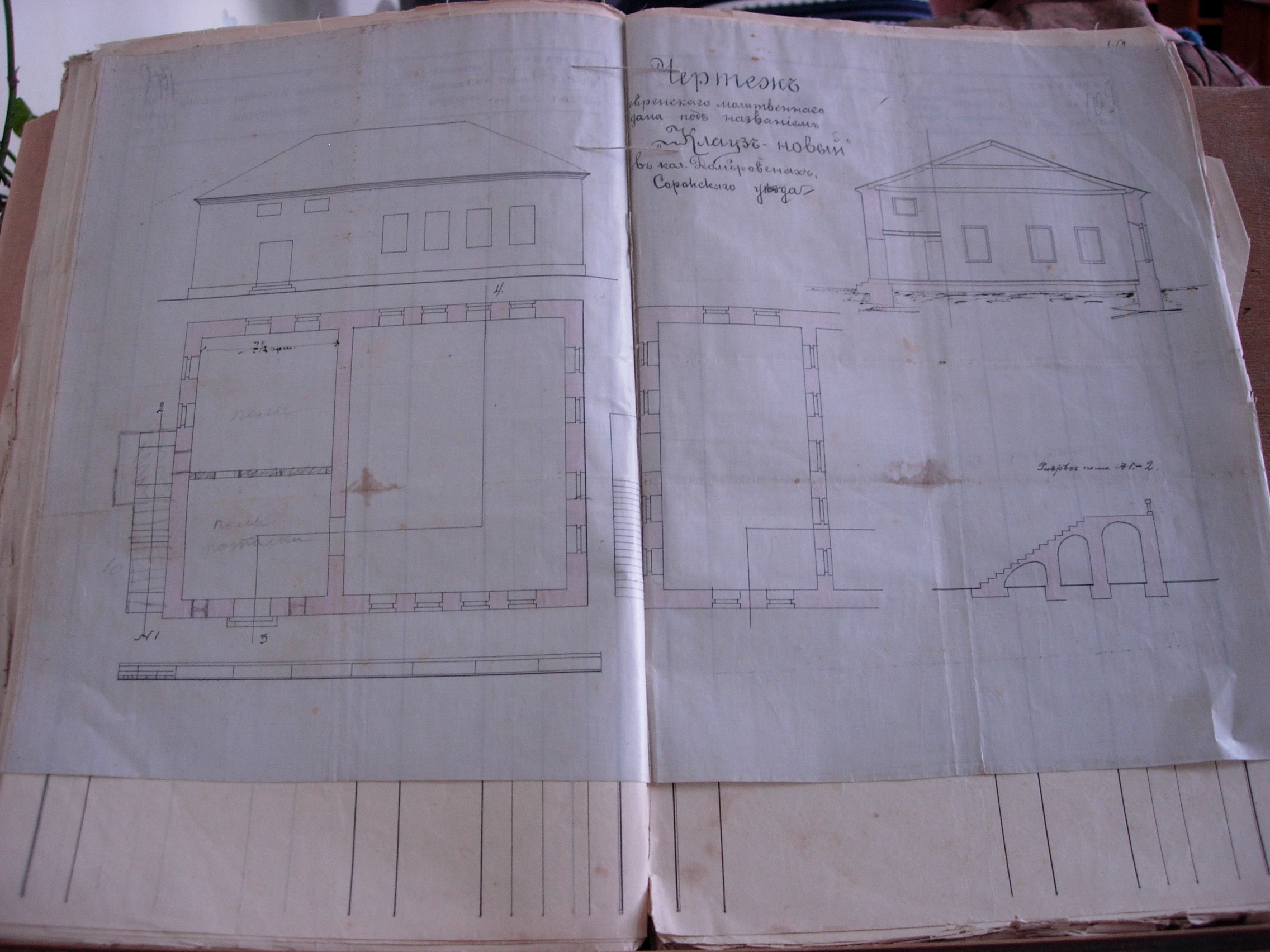 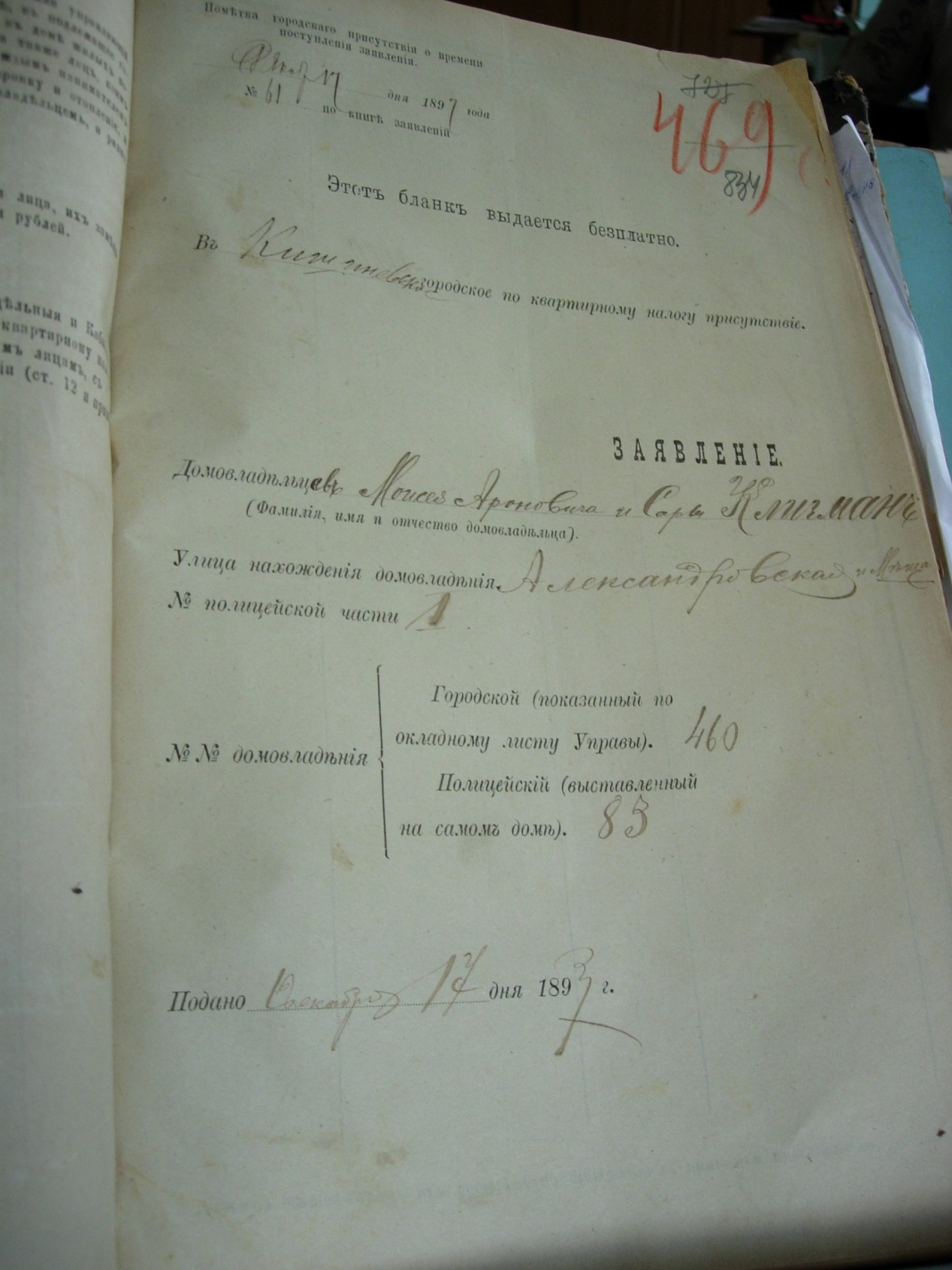 5. Moisey Kligman’s house built for 1896 in Kishinev.
(NARM, f.153, inv.1, d.11, p.834)
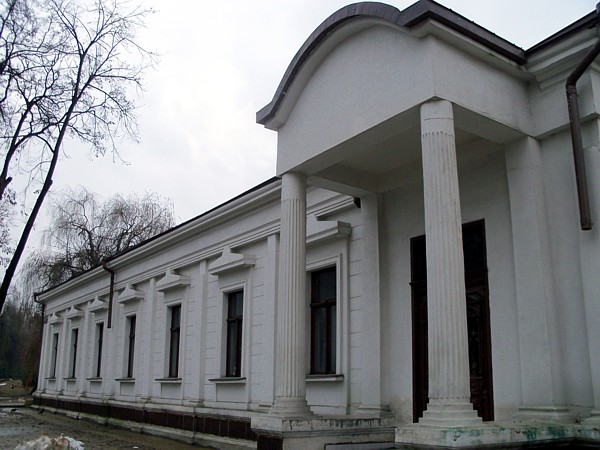 6.The application of doctor Blumenfeld to the Bessarabian Assembly of Nobility for confirming his noble
 origin for 1899 - 1905.  (NARM, f.88, inv.2, d.6)
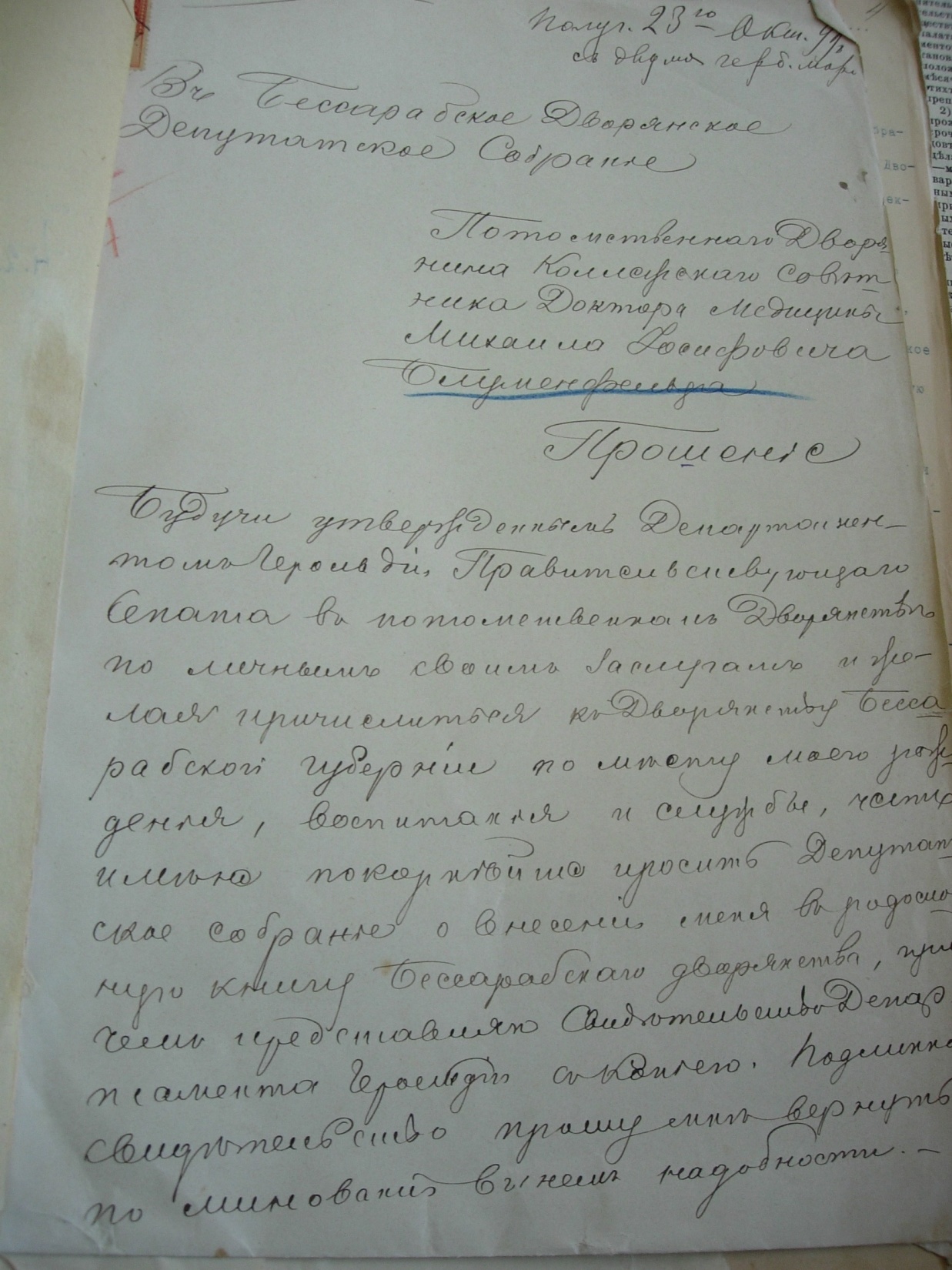 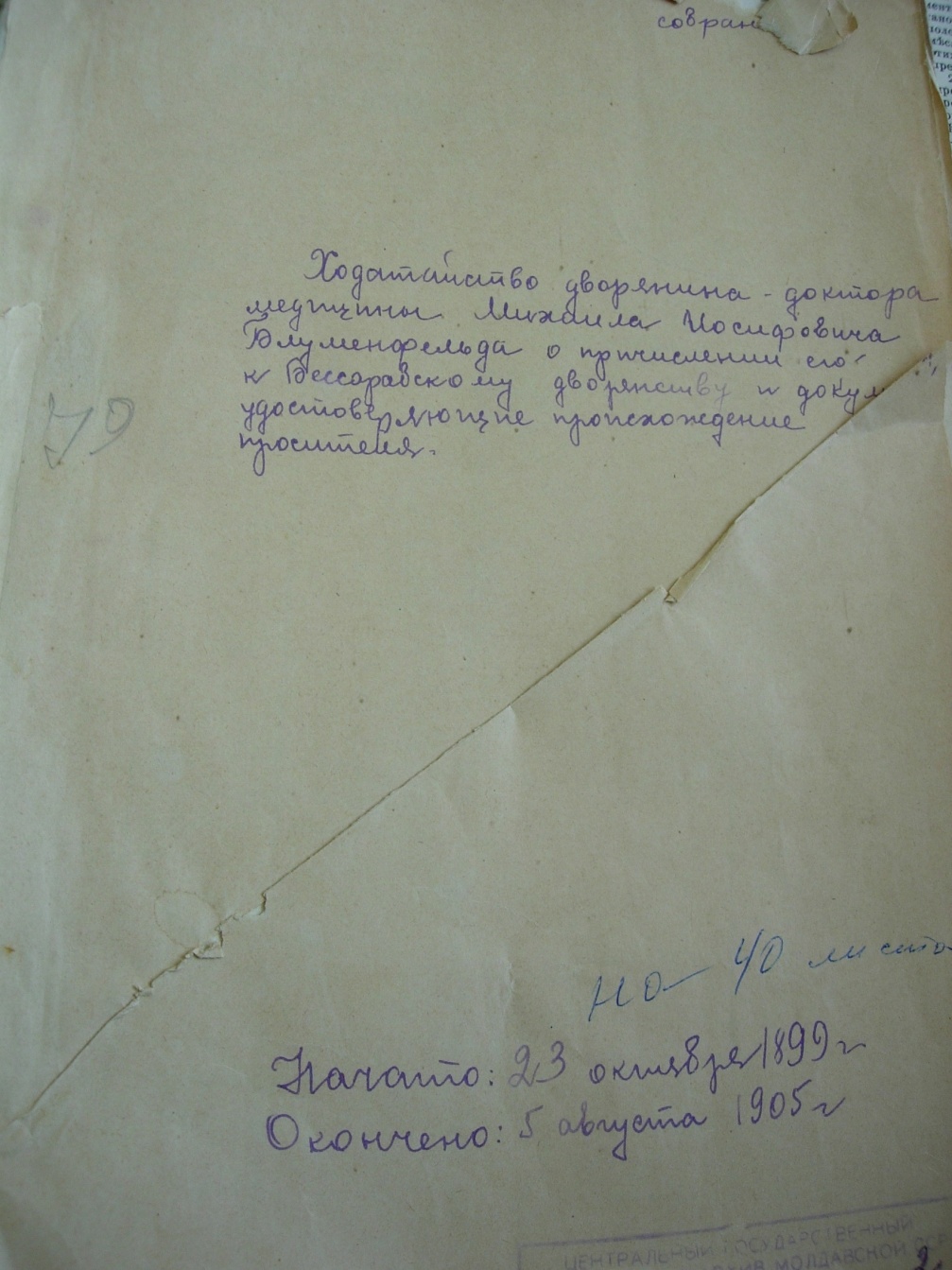 7.From  the questionnaire of  merchant from Soroky Birman Abram and his factory of sparkling water for 1902.  (NARM, f.78, inv.1, d.260, p.237.)
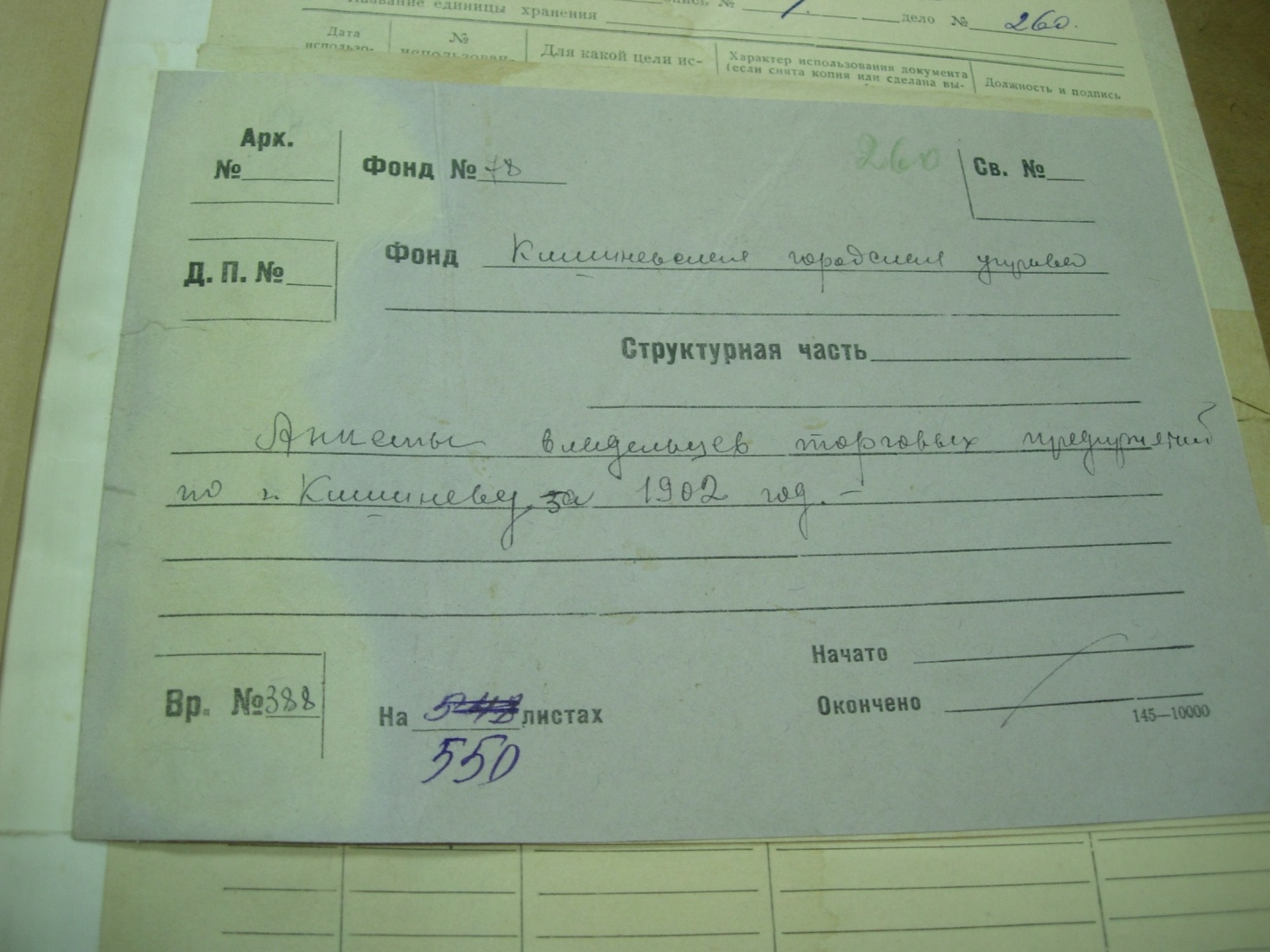 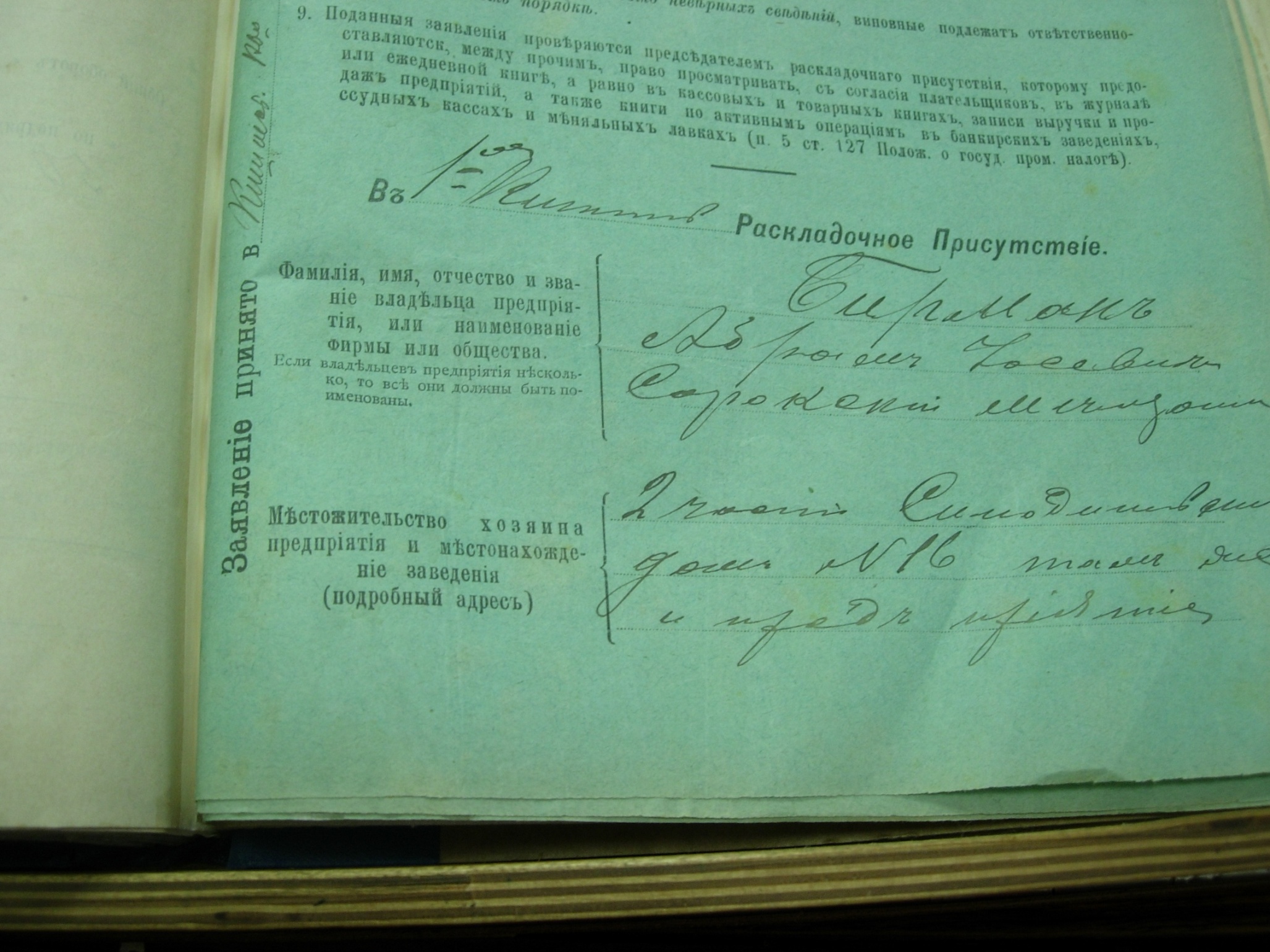 8.From the merchant’s list that declared their capitals on Soroky for 1907-1908 (NARM, f.134, inv.3, d.1206)
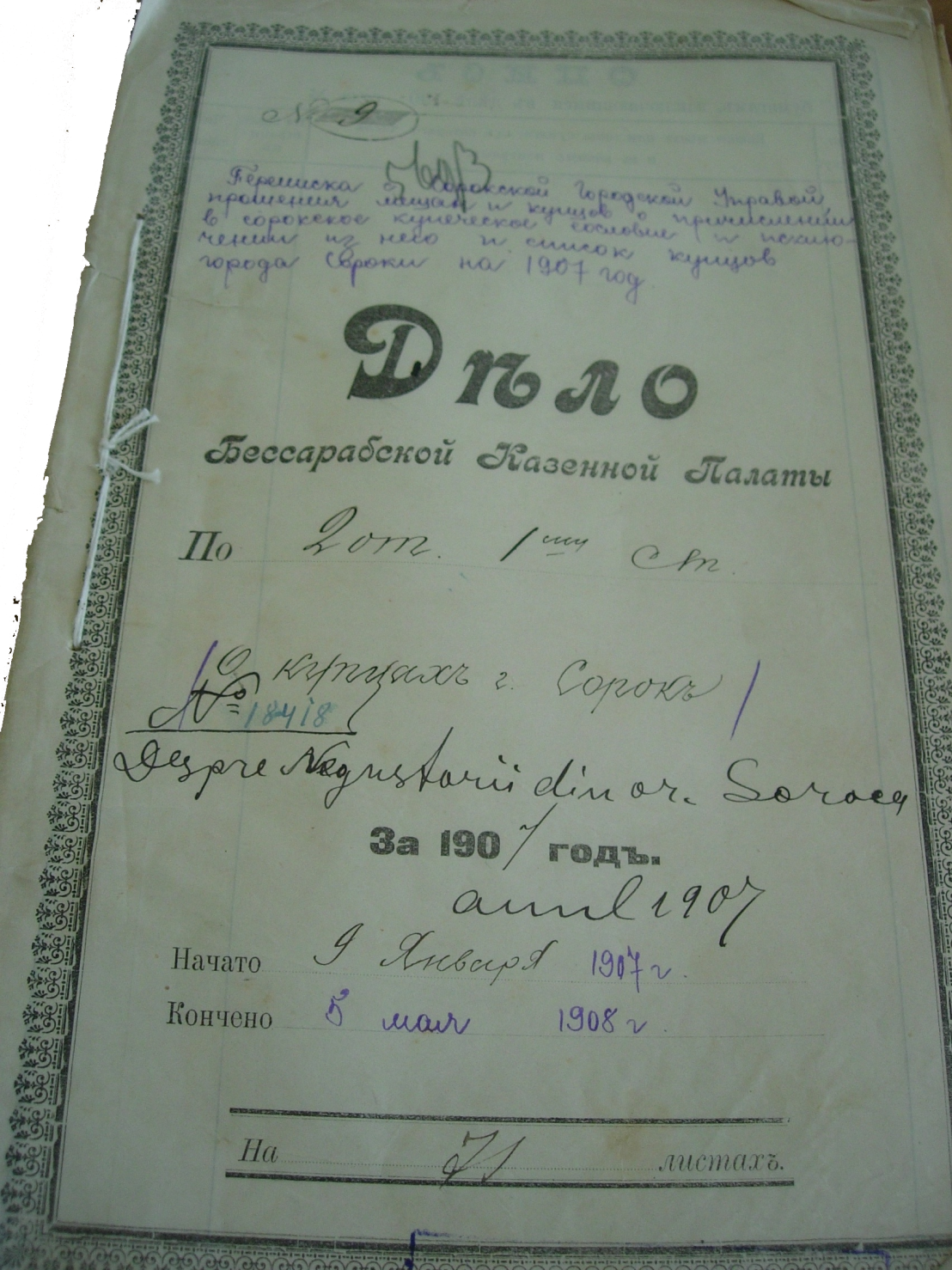 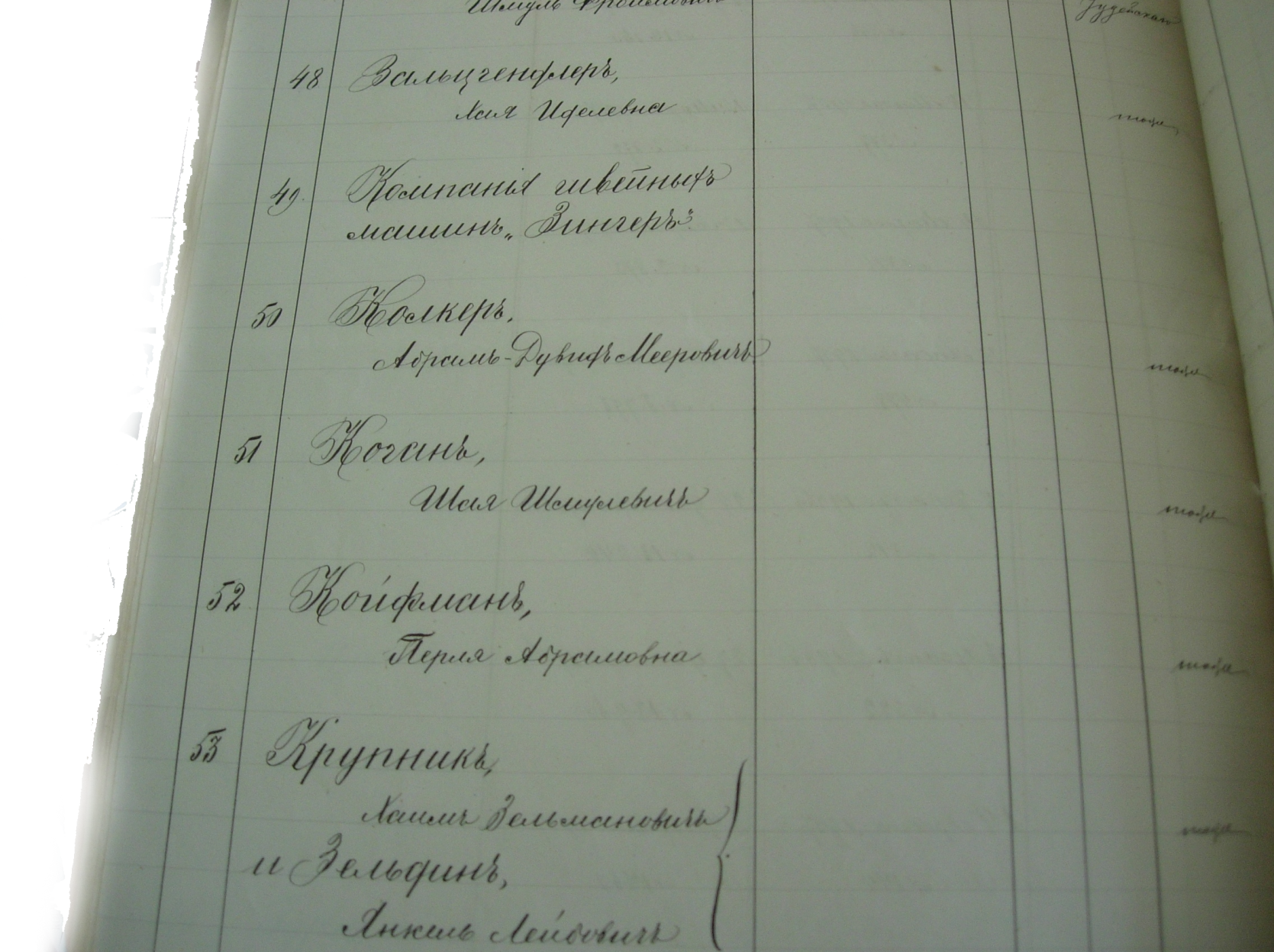 9.From the merchant’s list on Beltsy for 1915: Pinchevsky Enta, Spivac Moshko.
(NARM, f.395, inv.1, d.91)
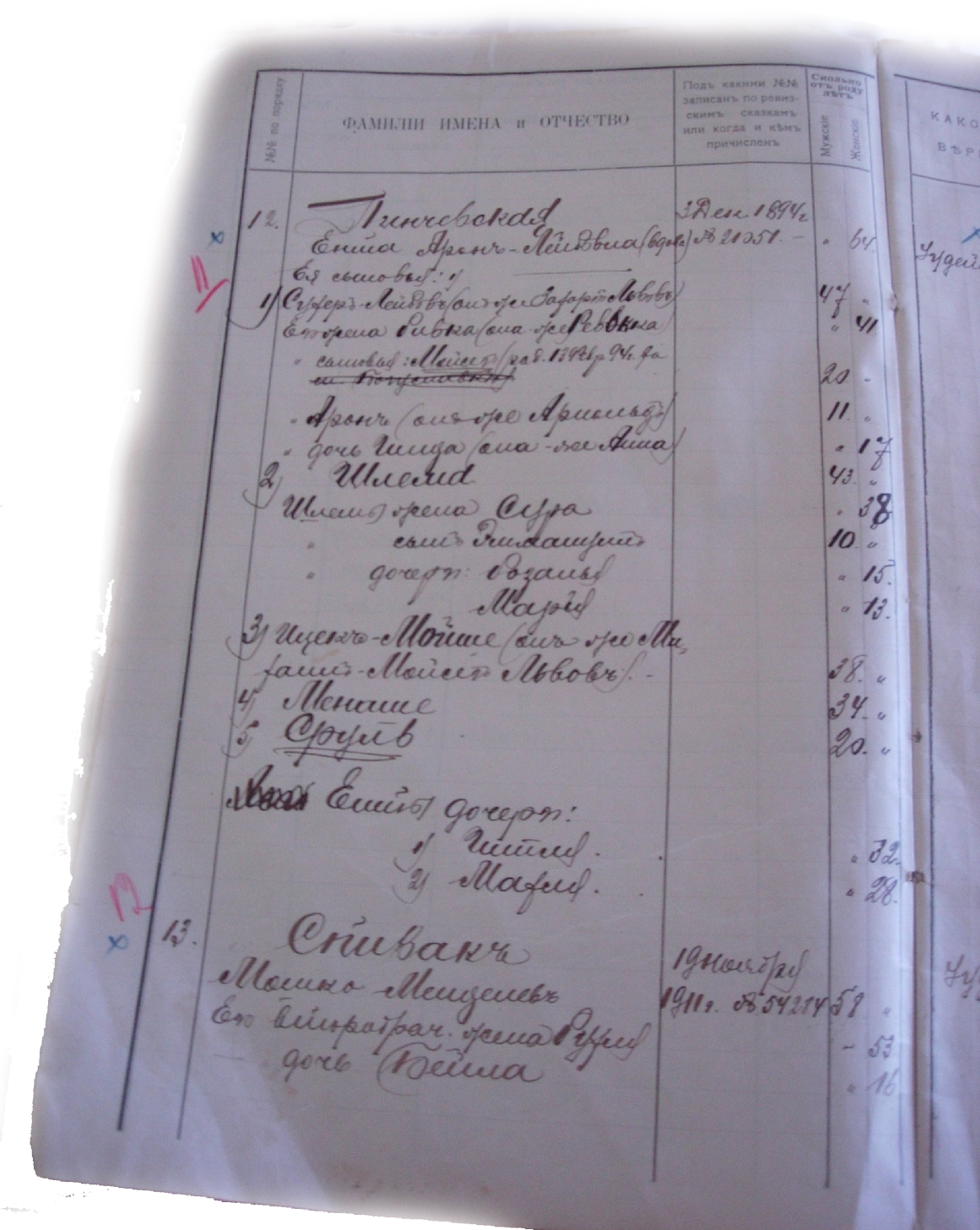 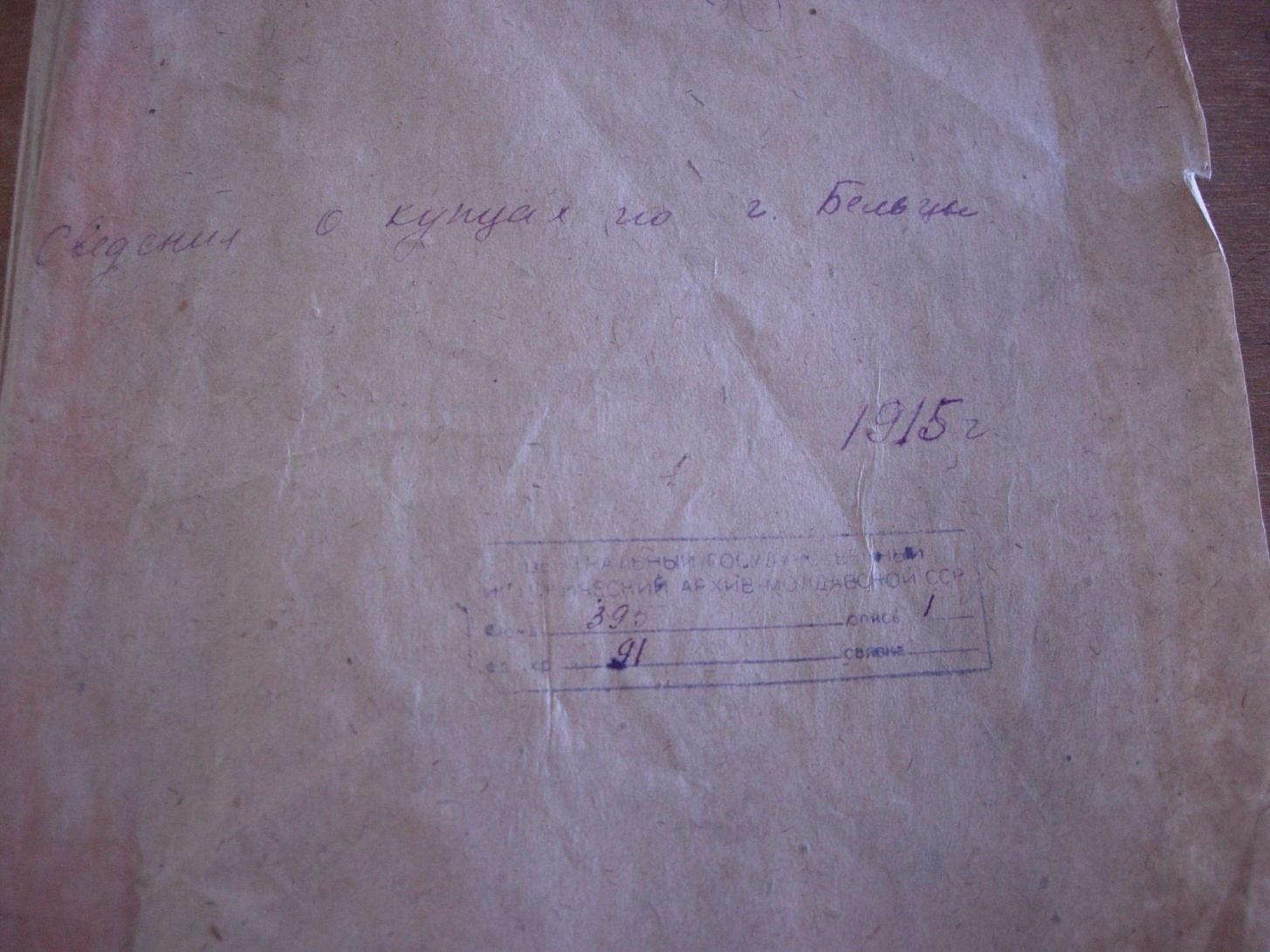 10. Bessarabian Provincial gazette, 1874.  The advertisement about the  jewellery shop of R. Krasilschik
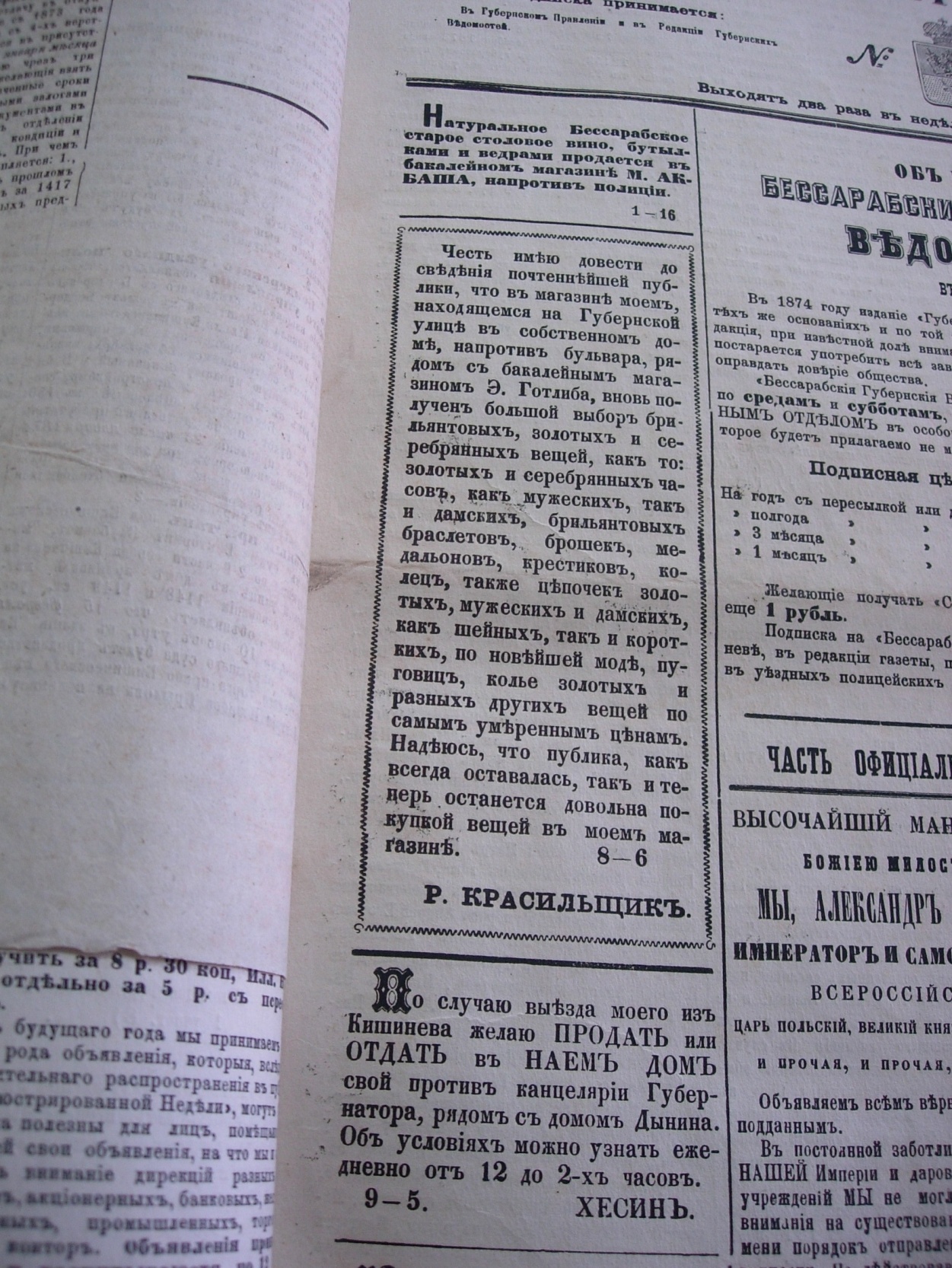 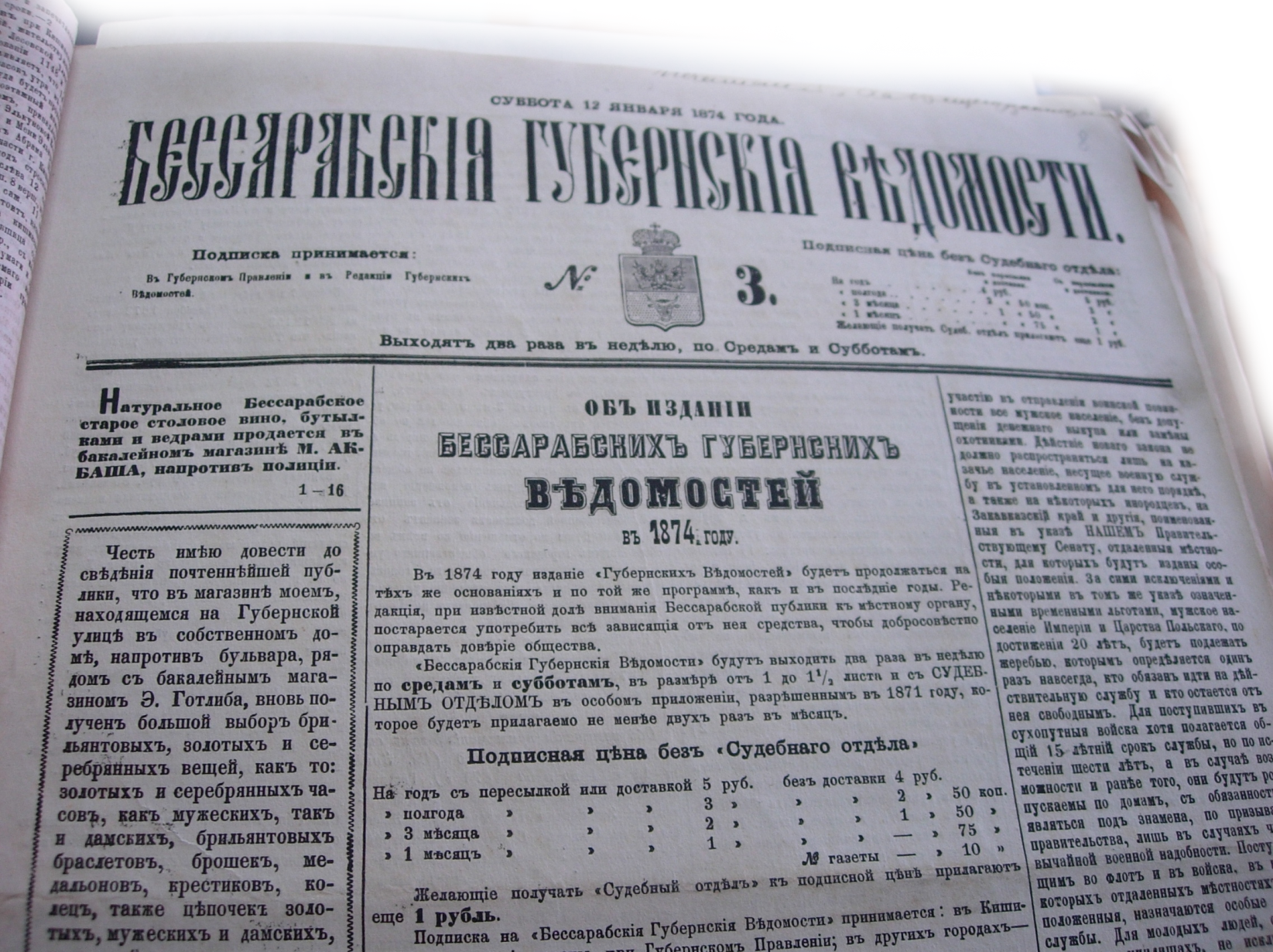 11. Personal documents of Kishinev jeweller David Bein. (NARM, f.6, inv.18, d.866)
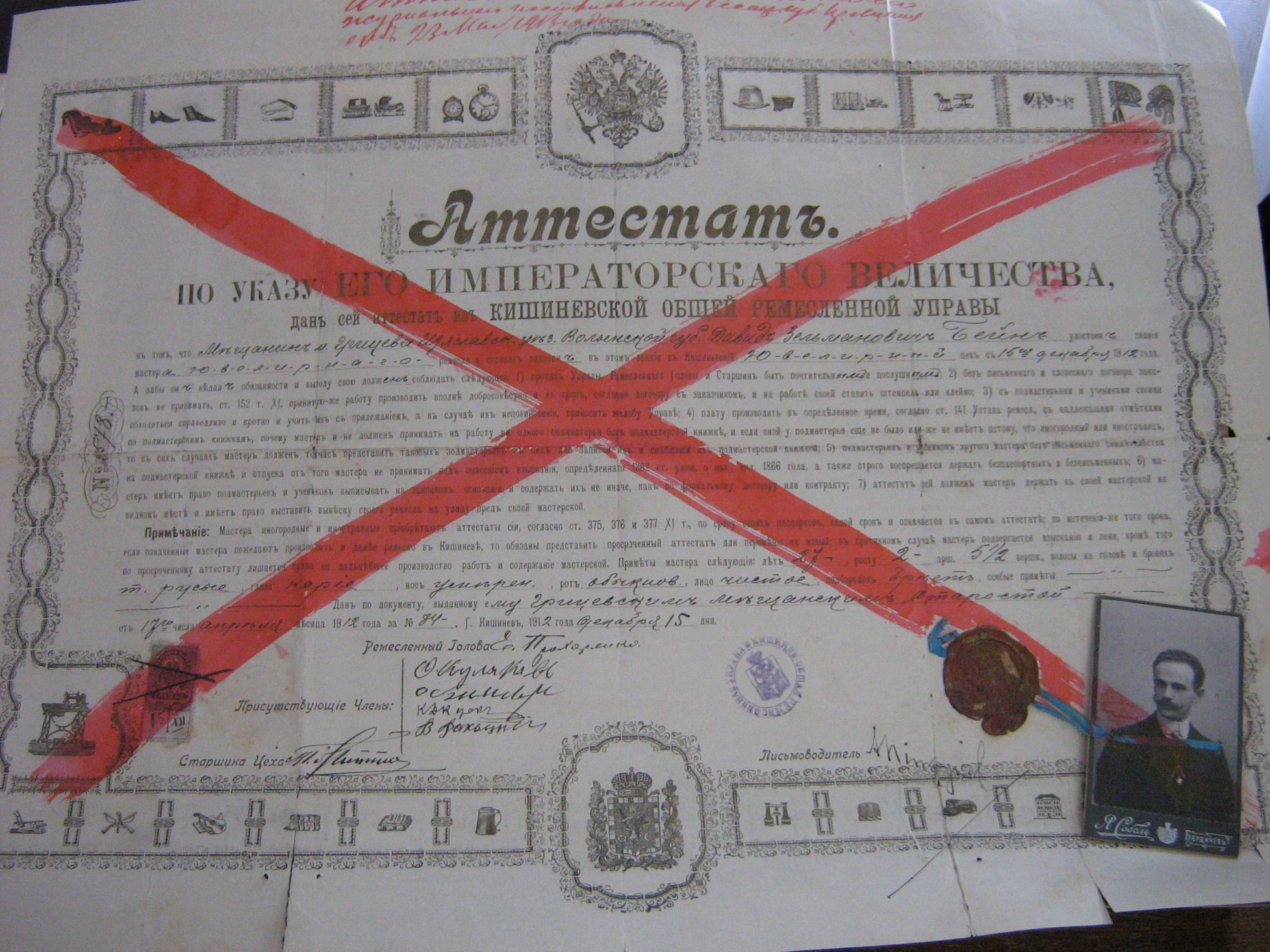 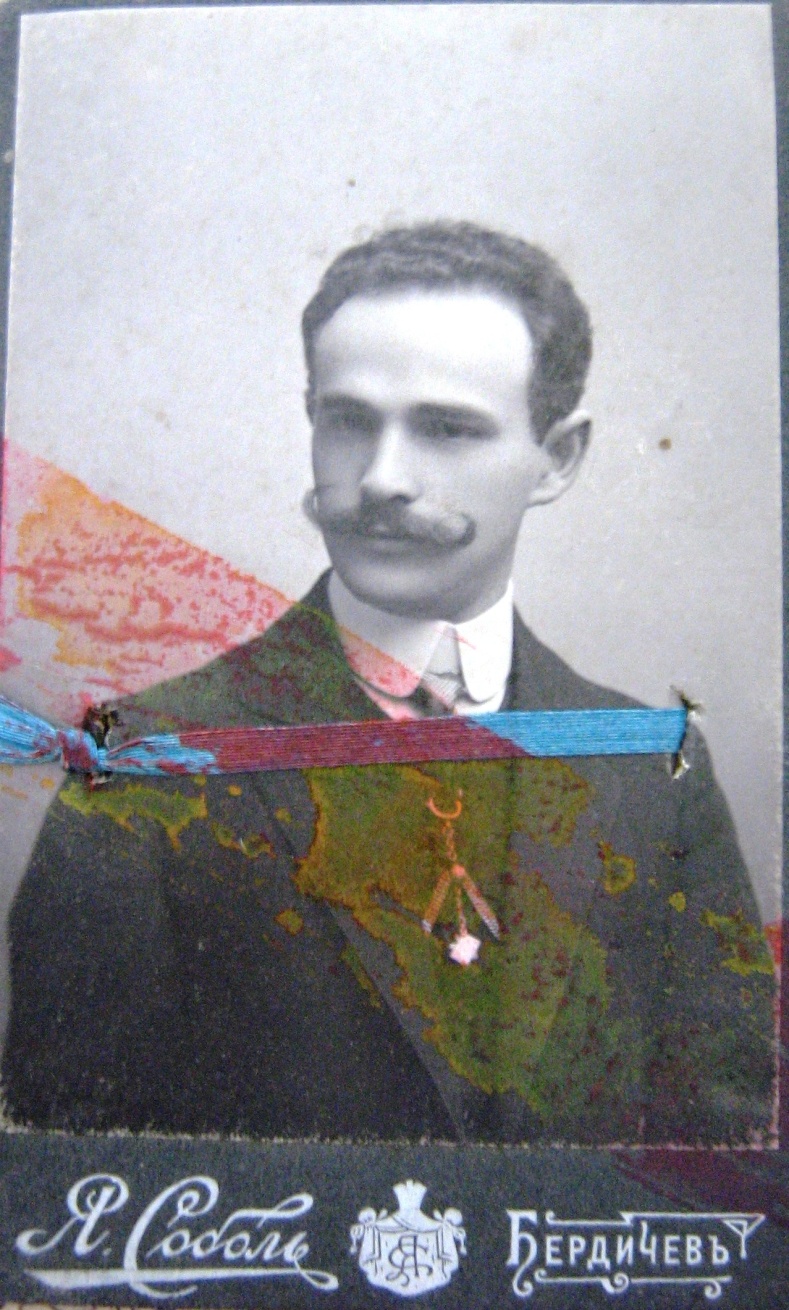 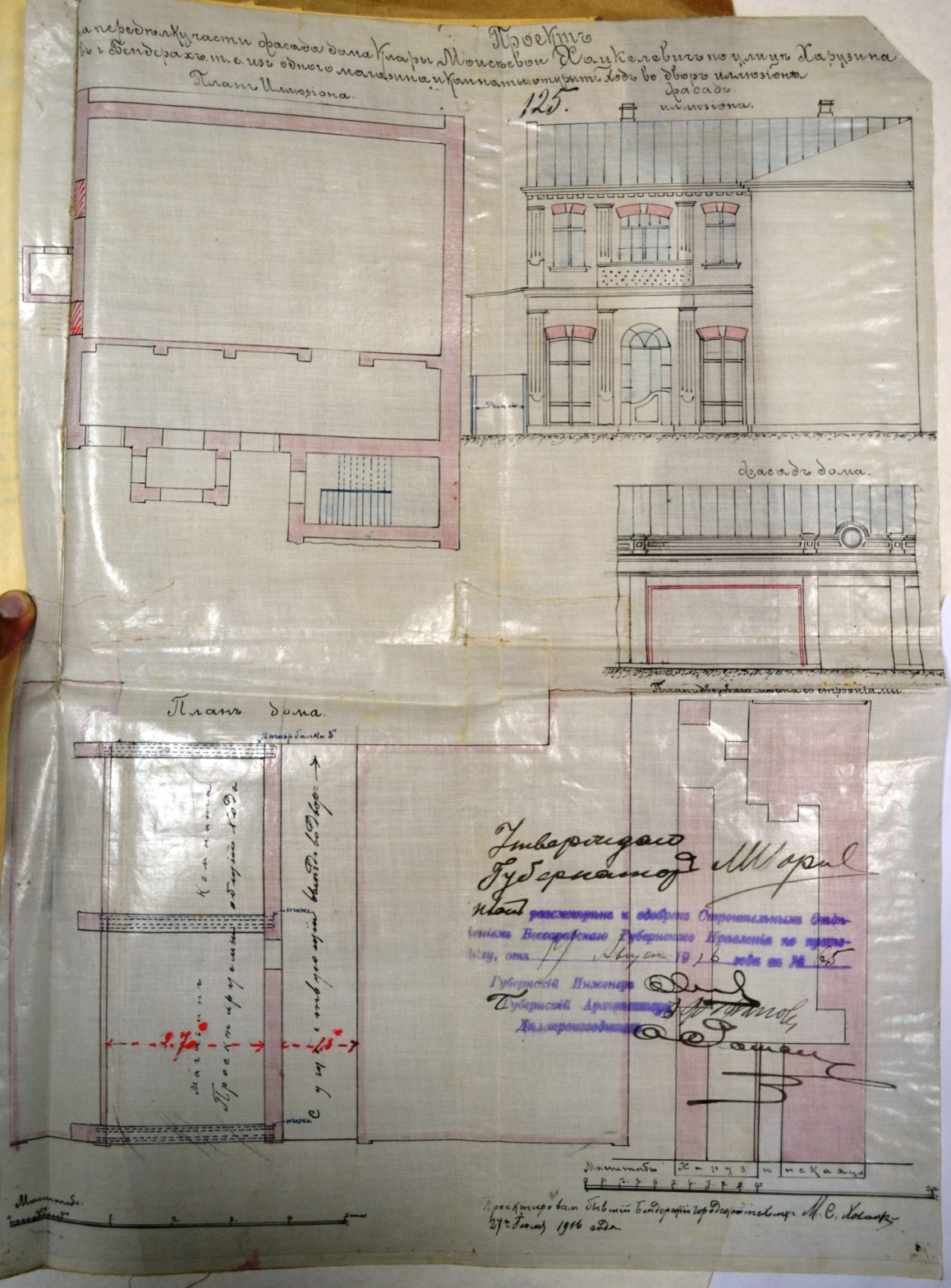 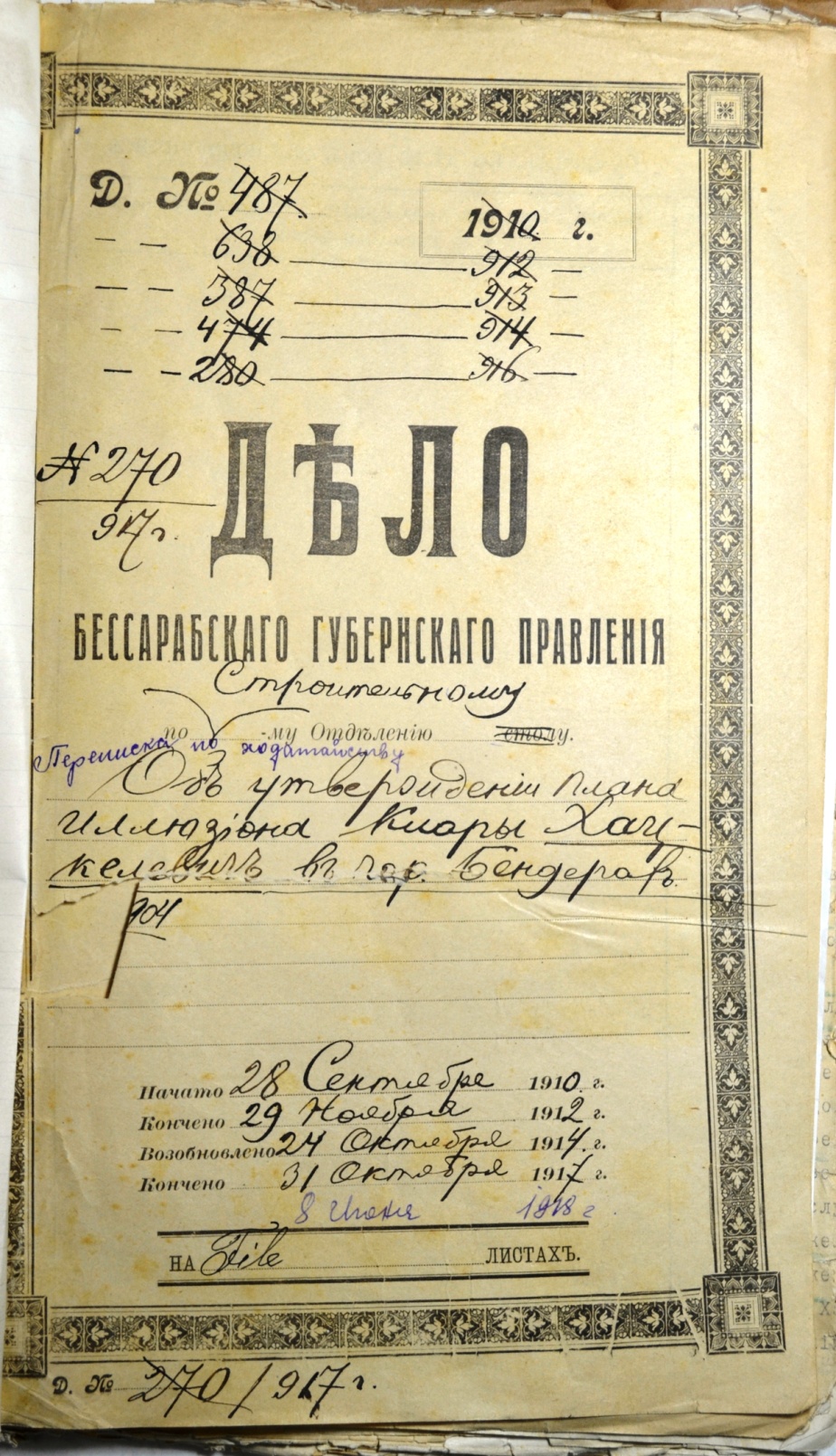 11.The plan of  Klara Khatsckilevich’s  illusion in Bendery for 1910-1916.  (NARM, f.6, inv.4, d.1644, p125)
13.The approval of Shlema Tomashin’s  design for building  the city theatre in Orgeev for 1912.  (NARM, f.6, inv.4, d.1884, p.87)
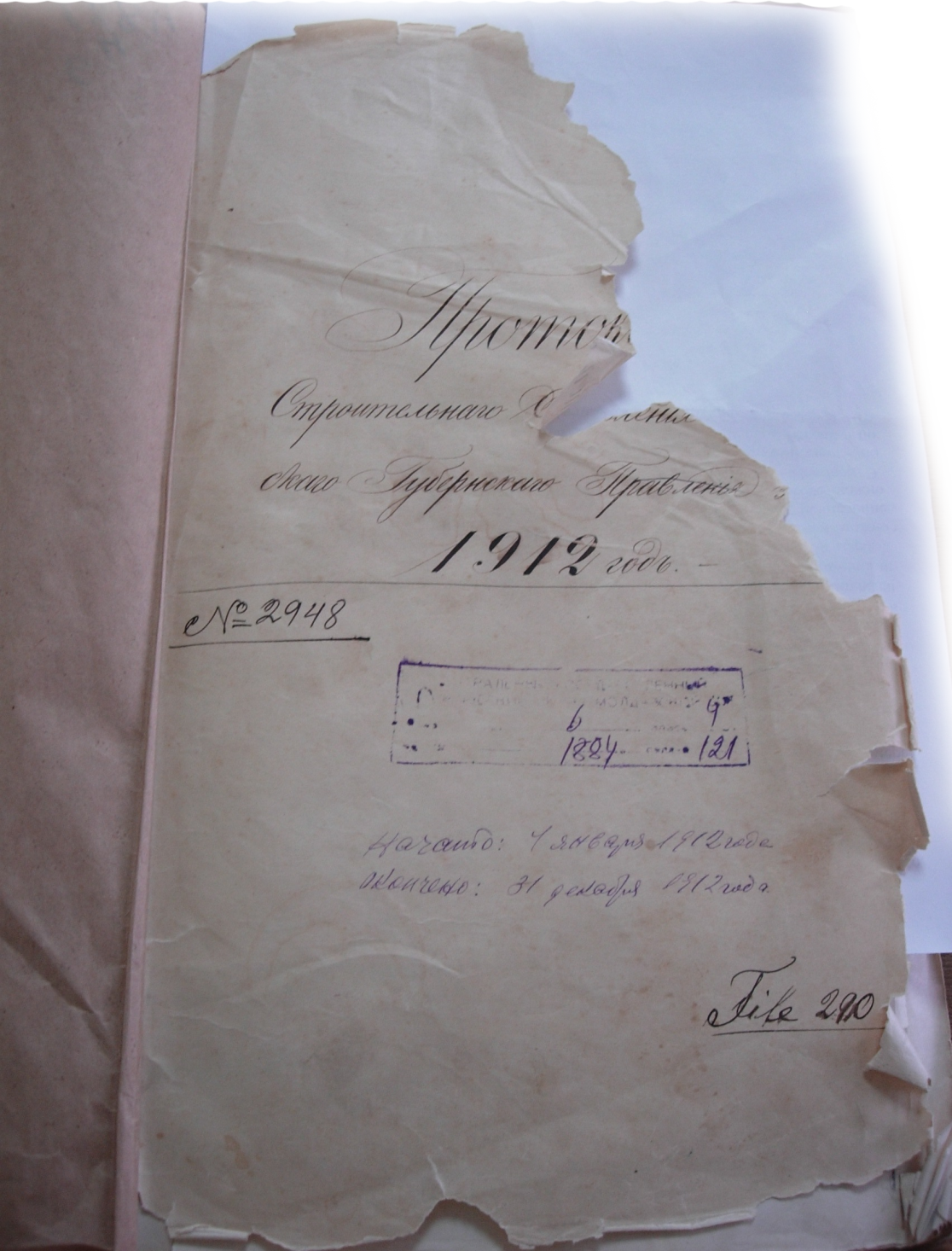 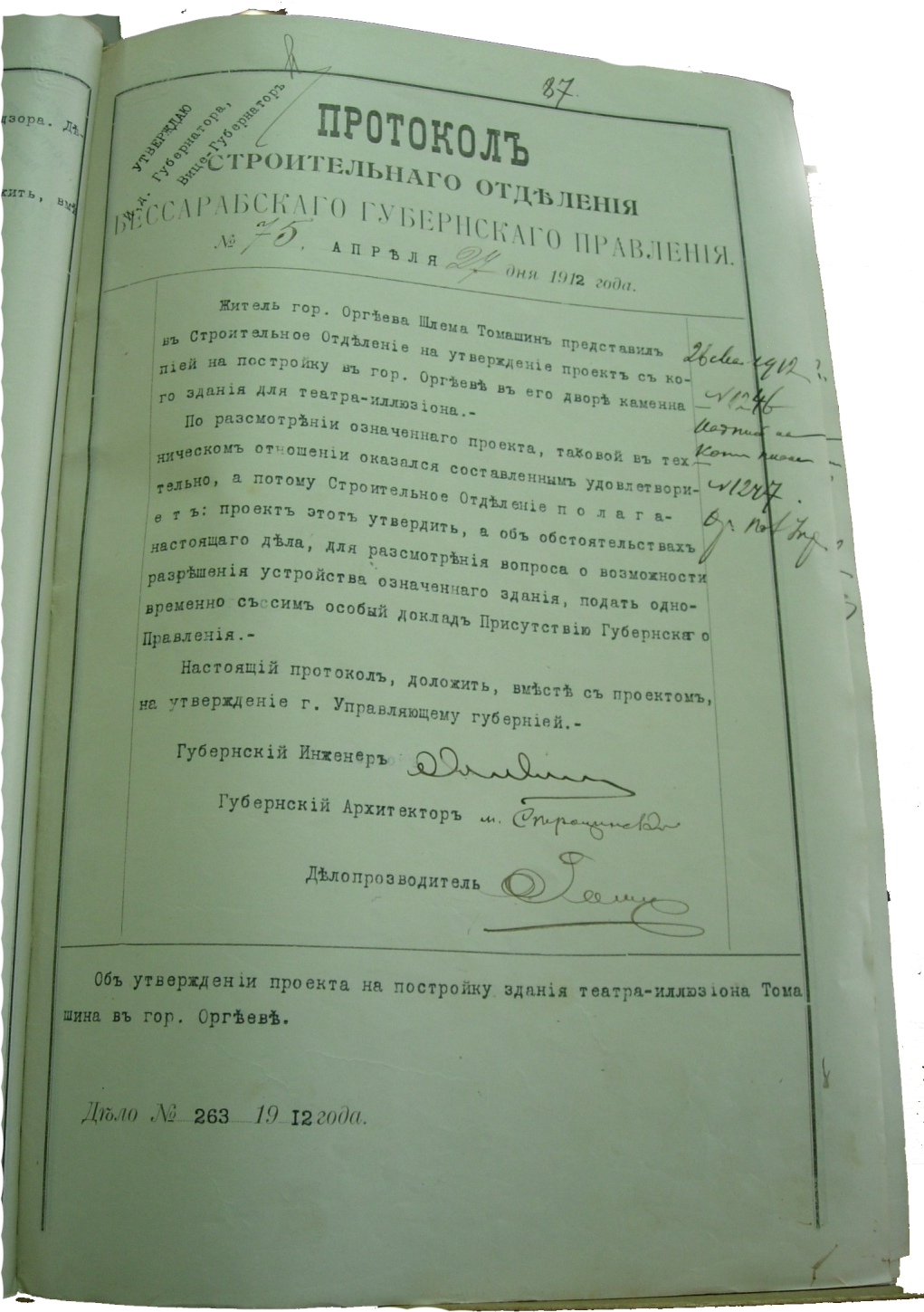 14.The document confirming a development  of  the cinematograph  by Ovshii Paghis in  Orgeev for 1913-1917. (NARM, f.6, Inv.4, d. 2300, p.22.
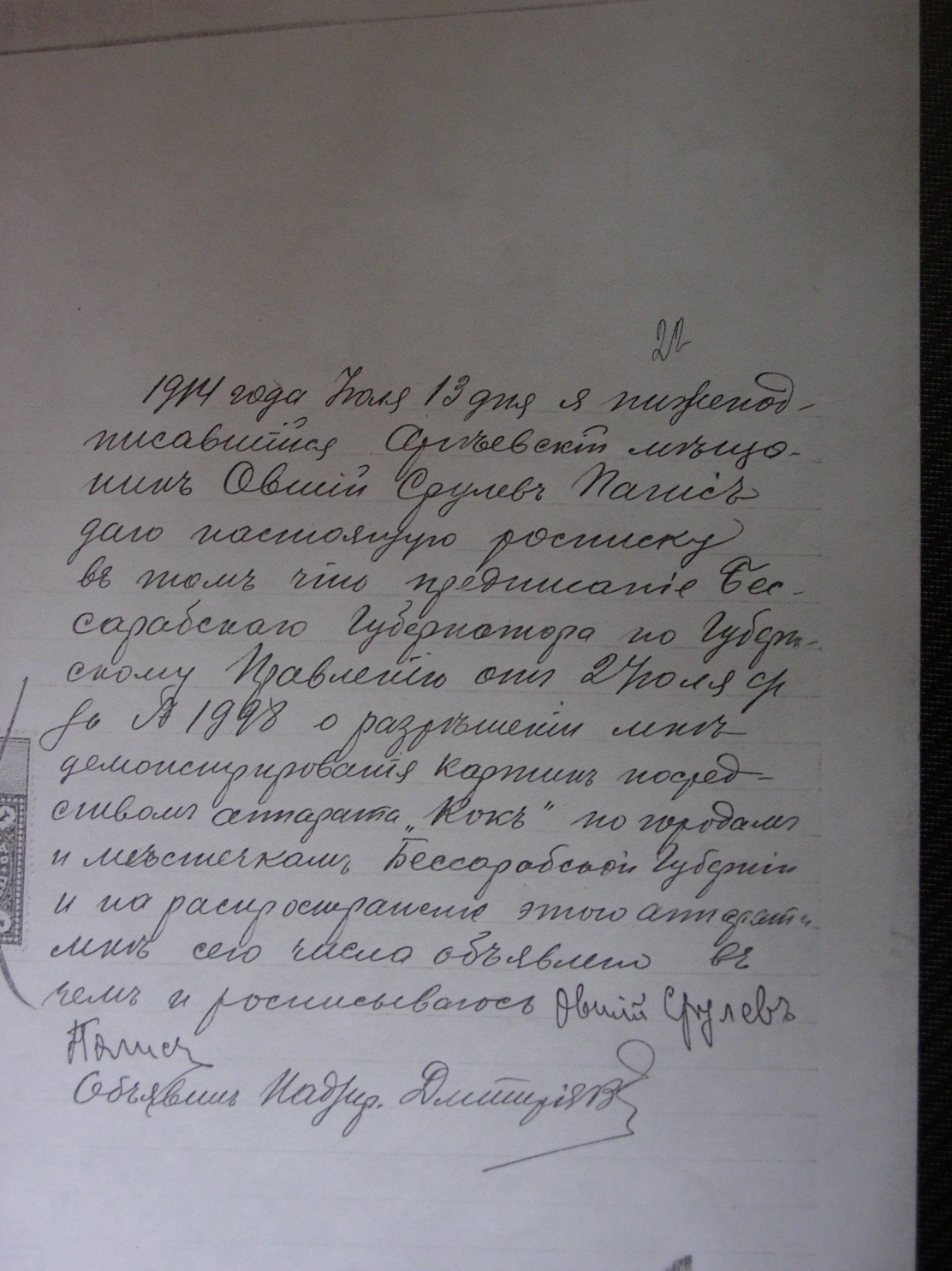 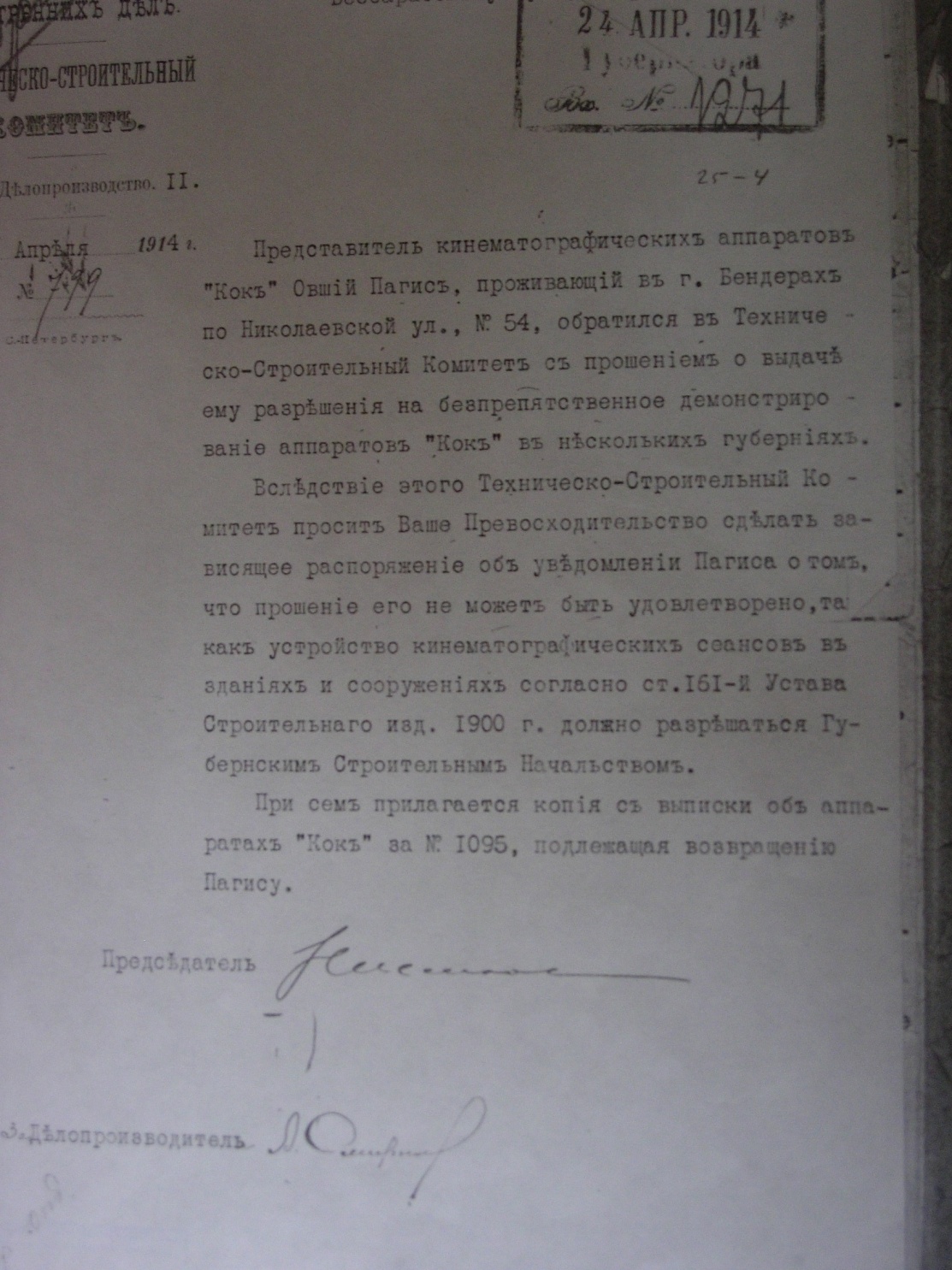 15. The documents relative to opening the illusion for 1917 in colony of Brichevo of Soroky district by Yanckel Blumen (NARM, f.6, inv.4, d.2131, p.25)
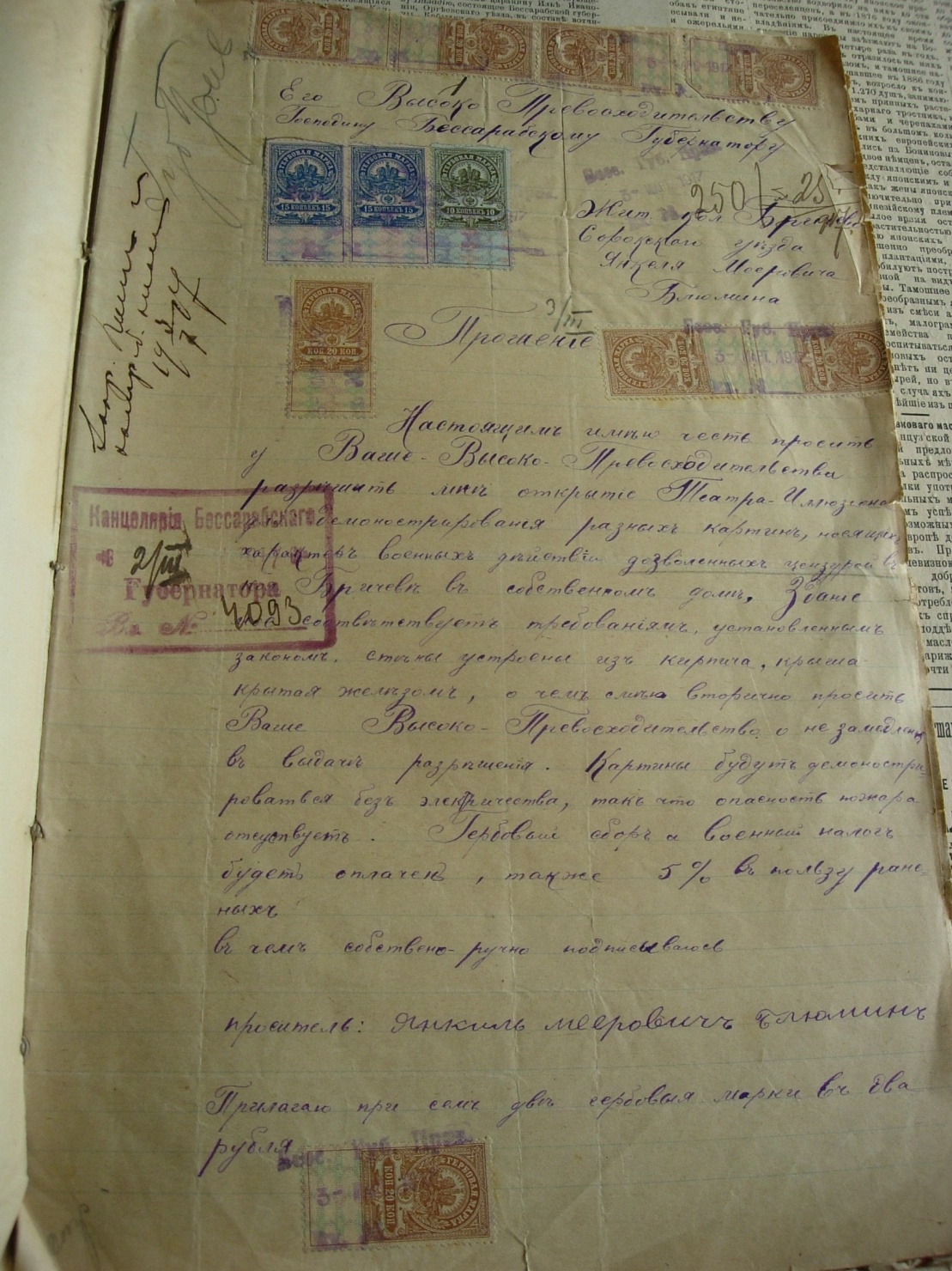 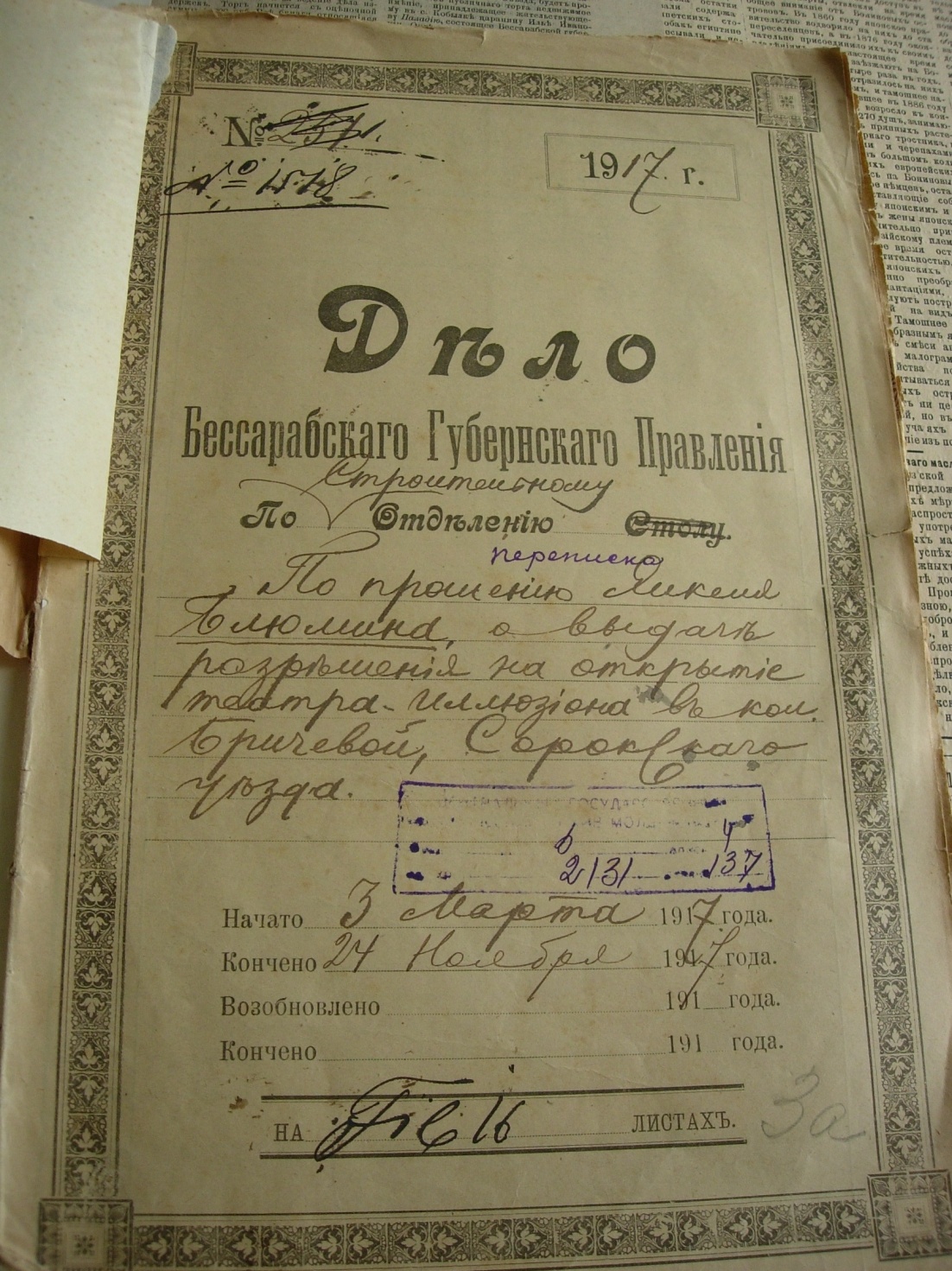 КLIОSFЕRА
THE PROJECT
«VOICES FROM THE PAST»
Informational and educational treasures of the National Archive of Moldova
BESSARABIA.
XIX CENTURY   
BESSARABIAN 
JEWISH 
ARCHIVE
                   
BIBLIOGRAPHICAL 
INDEX 
In three parts
E-publishing house
 «KLIOSFERA»
KISHINEV
2014
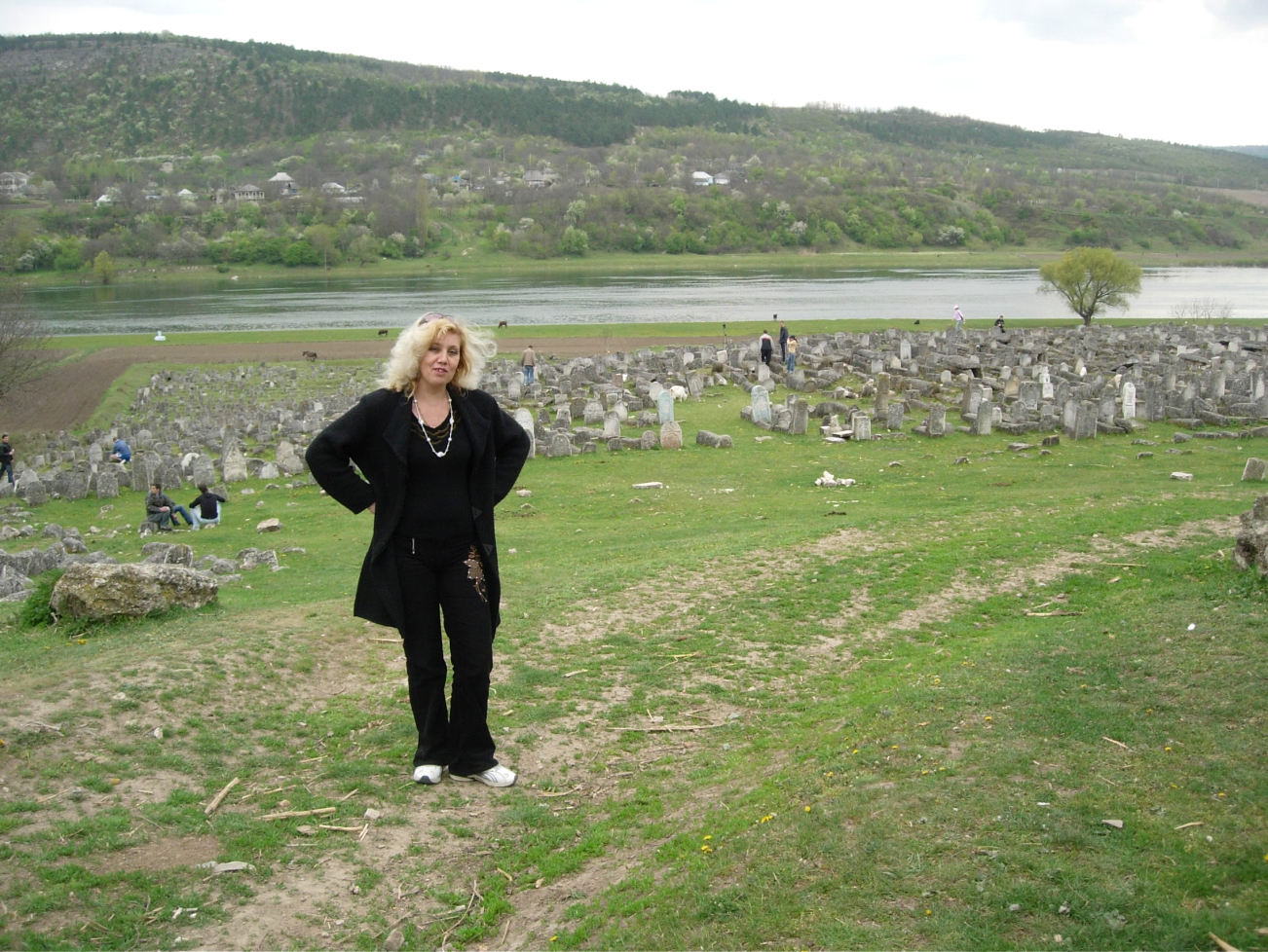 Thanks you for listening!
www.bessarabia.ru chastinalla@gmail.com